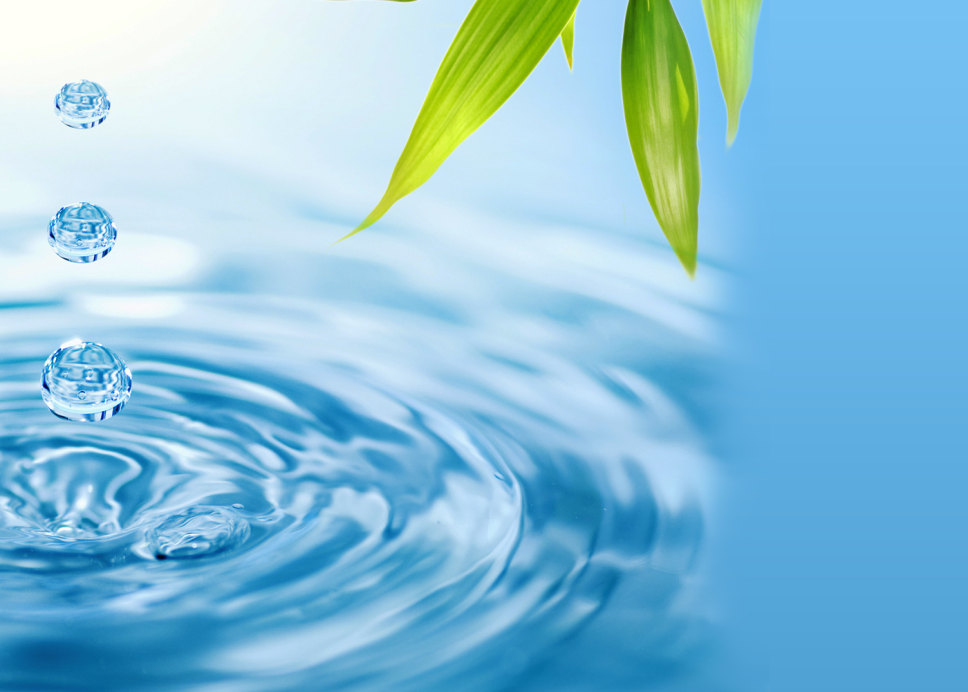 «Вы слыхали о воде?»
Составила : 
Воспитатель 
Богданова Светлана Евгеньевна
МБДОУ №168 «Детский сад комбинированного вида»
Вы слыхали о воде? 
Говорят она везде!
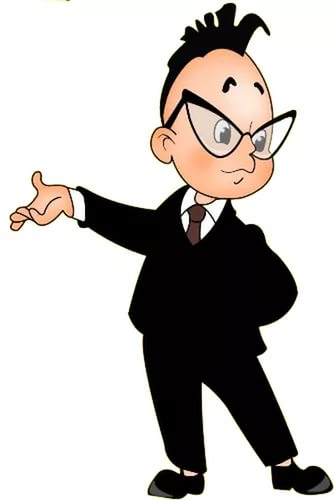 Вы в пруду её найдете,
И в сыром лесном болоте.
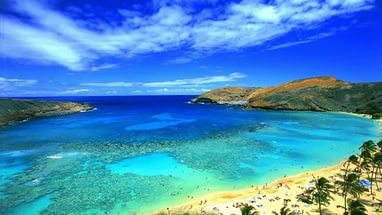 В луже,
в море,
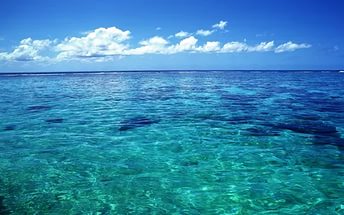 в океане
И в водопроводном кране,
Как 
сосулька 
замерзает,
В лес туманом заползает,
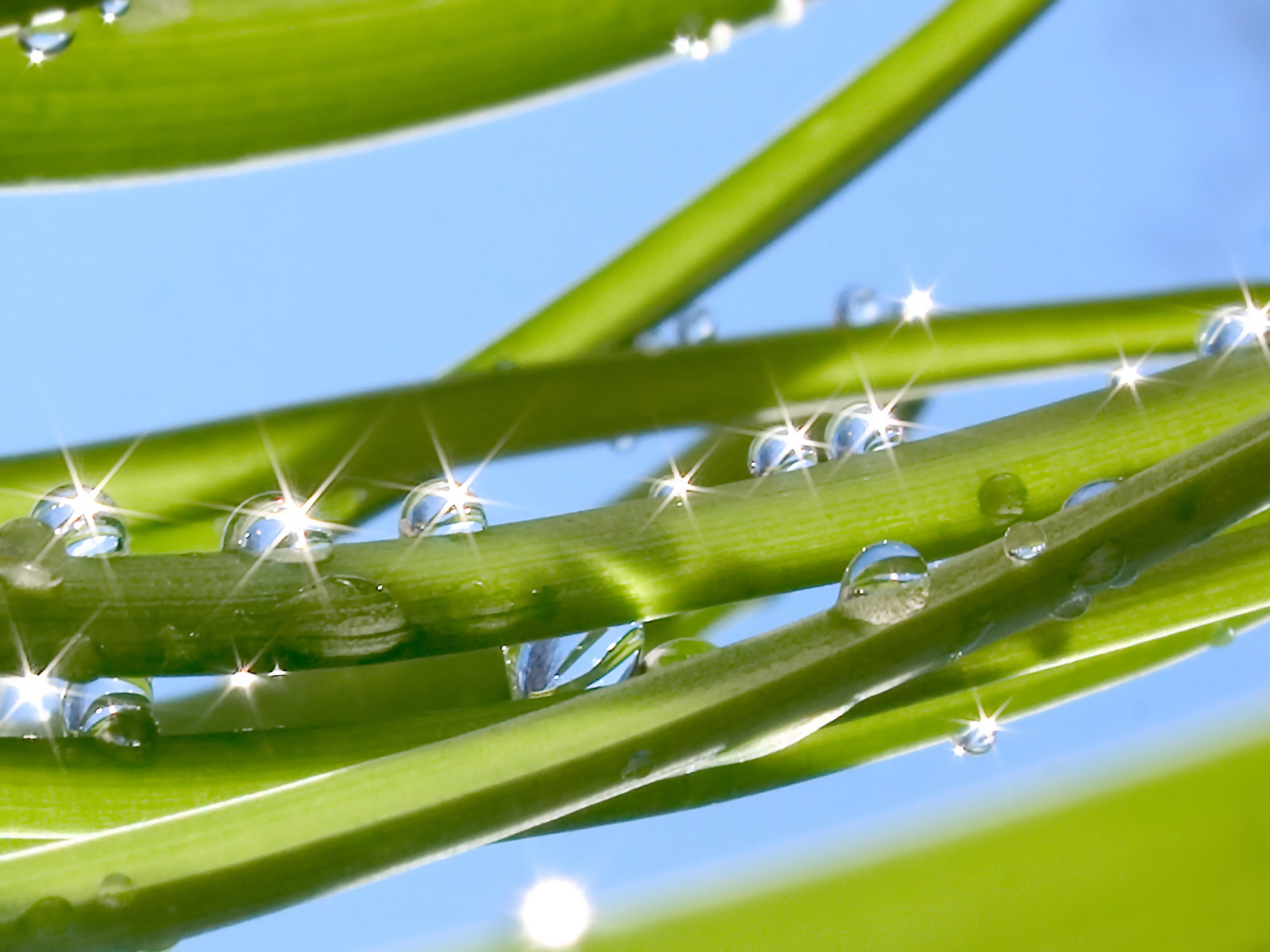 По утрам росой блестит
На плите у нас кипит,
Паром чайника шипит.
Без неё нам не умыться,
не напиться!
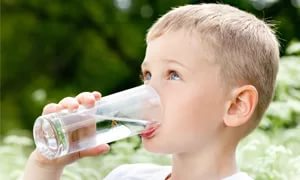 Не наесться,
Смею вам я 
доложить:
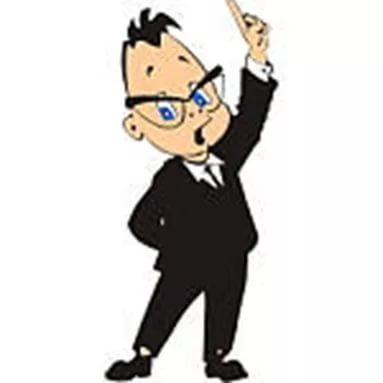 Без неё нам
не прожить!
Спасибо 
          за 
  просмотр!